CURRÍCULO PROGRAMA XXXXXXXXXXXXXXXXX XXXXXX
Introducción
Se inicia con la presentación de los perfiles, apara posteriormente explicar como llegamos a ellos a través del currículo.
Características del currículo
Describir la integralidad, flexibilidad, interdisciplinaridad, articulación con otras áreas del conocimiento, esto se puede hacer una lamina por característica.
Pensamiento pedagógico
Estrategias pedagógicas
Se incluye el uso de las TIC
Plan de estudios
Se inicia hablando de la modernización curricular estado y procesos superados, proyección.  Otra lamina con la malla actual, explicando claramente numero de créditos por semestre.
Componentes de formación
Explicación de cada componente con alcances, numero de materias, de créditos, la finalidad dentro de la formación entre otros.
ORGANIZACIÓN DE LAS ACTIVIDADES DE FORMACIÓN
Las actividades académicas cursos docencia directa, otras actividades proyectos de aula, entre otros….
SISTEMA DE EVALUACIÓN
ARTÍCULO 32.- Aplicación de Evaluaciones.
PARÁGRAFO PRIMERO. Las evaluaciones de las semanas sexta (6) y décima primera (11), tendrán un porcentaje del 35% cada una, distribuida, así: una prueba escrita con un valor del 20%, presentada en la semana de evaluación y el 15% restante corresponderá a trabajos, quices, exposiciones, talleres, trabajos de campo, informes de práctica, realizadas con anterioridad a la semana de evaluación, en común acuerdo con el docente de la asignatura respectiva. La evaluación de la semana décima sexta (16) tendrá un porcentaje del 30%, distribuido en la prueba escrita del 20% y el 10% restante, corresponde a las actividades de trabajos, quices, talleres, exposiciones, trabajo de campo e informes de práctica, acordadas previamente.
Este es ejemplo de otro programa, se debe colocar como se realiza el proceso de evaluación en el programa.
ACUERDO No.186 02 de diciembre de 2005.Reglamento Académico Estudiantil de Pregrado
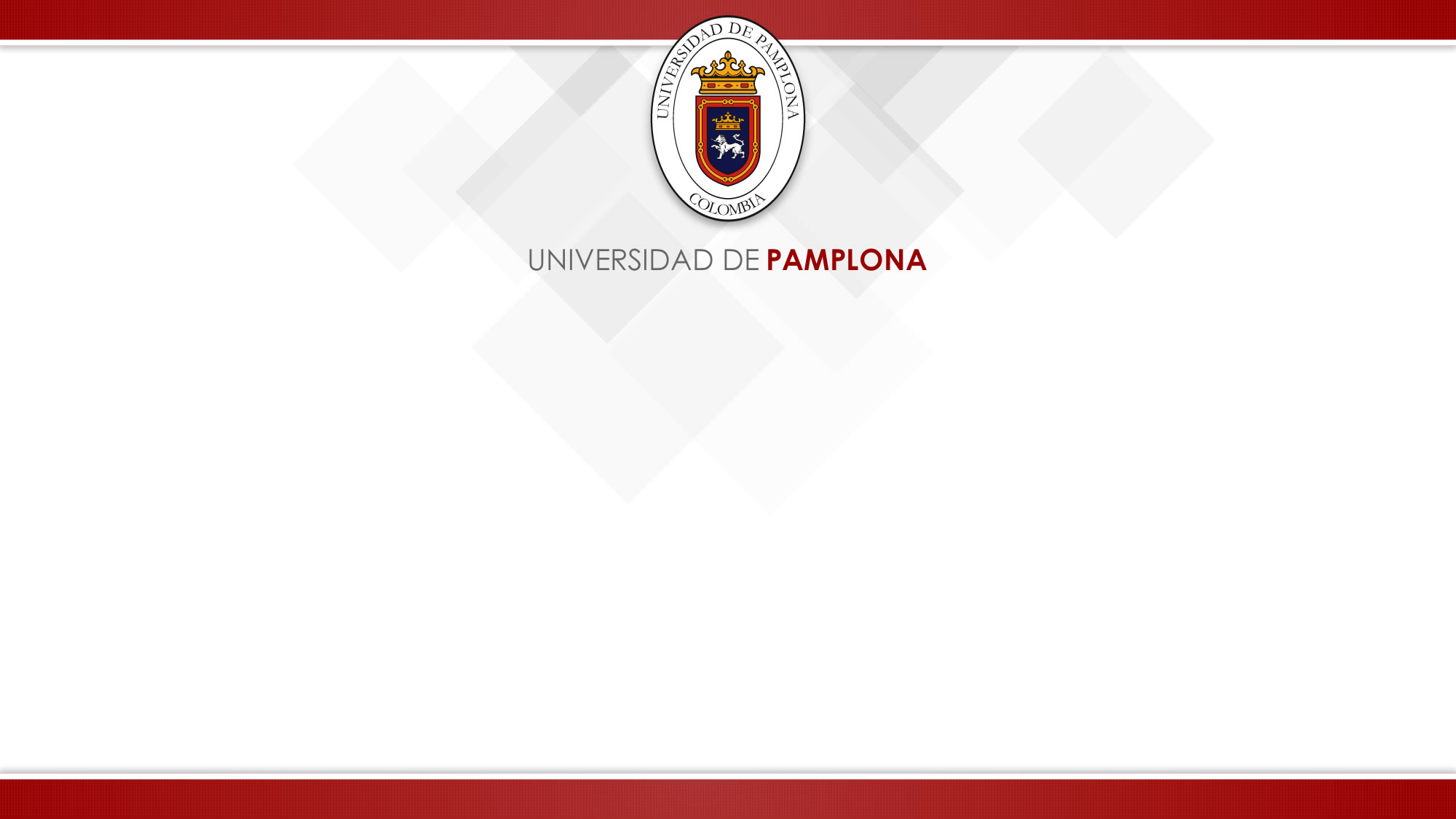 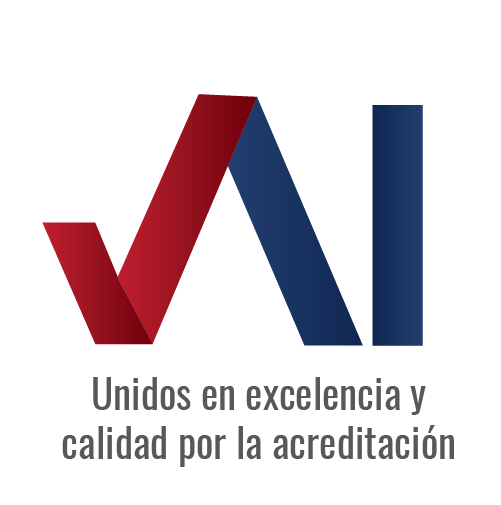 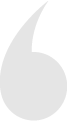 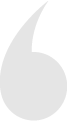 Formando líderes para la construcción de un nuevo país en paz